Chapter 8, Lesson 1
What is a clause?
Definition
A clause is a group of words that contains a subject and a verb.

Two kinds:
Independent:  expresses a complete thought and can stand alone as a sentence

Dependent:  does NOT express a complete thought and CANNOT stand alone as a sentence
Examples
Independent Clause:
Kate noted the day’s events in her journal.

Dependent Clause:
Katie noted the day’s events in her journal before she went to bed.

Subject / Verb / Dep. Clause “Clue Word”
“AWUBIS Words”
Dependent clauses always begin with a “clue word” or AWUBIS word.

A:  After, As, Although,
W:While, When
U:Until
B: Before, Because
I: If
S: Since

These clue words make the clause rely on the other part of the sentence.
Not a Prepositional Phrase
Sometimes those words can look like a preposition, but they always have both a subject and a verb that follow them.

Prep phrase:  before the parade (no verb)

Dep. Clause:  before the parade begins (subject & verb)
Practice
For the following slides, choose the best answer to describe the underlined portion of the sentence.
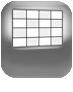 Table
Thirteen-year-old Kate is devoted to her horse Scarlet.
Independent clause
Dependent clause
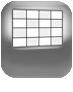 Table
They won their first competition together when Kate was only nine years old.
Independent clause
Dependent clause
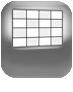 Table
While her brothers sleep, Kate slips out to the stable.
Independent clause
Dependent clause
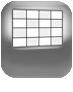 Table
After she feeds Scarlet, Kate brushes her coat and mane.
Independent clause
Dependent clause
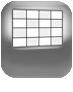 Table
She does this so that Scarlet’s coat stays shiny.
Independent clause
Dependent clause
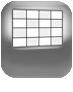 Table
Because Scarlet needs exercise, Kate rides her daily.
Independent clause
Dependent clause
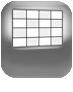 Table
Kate and Scarlet entered a barrel-racing competition, which was very competitive.
Independent clause
Dependent clause
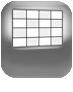 Table
Entrants raced around barrels that were put in the ring.
Independent clause
Dependent clause
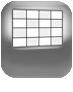 Table
Kate and Scarlet’s performance brought cheers from the crowd because they put everything they had into the race.
Independent clause
Dependent clause
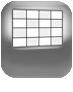 Table
Now Kate and Scarlet have more than a dozen ribbons, and Kate plans to keep competing in the rodeo.
Independent clause
Dependent clause